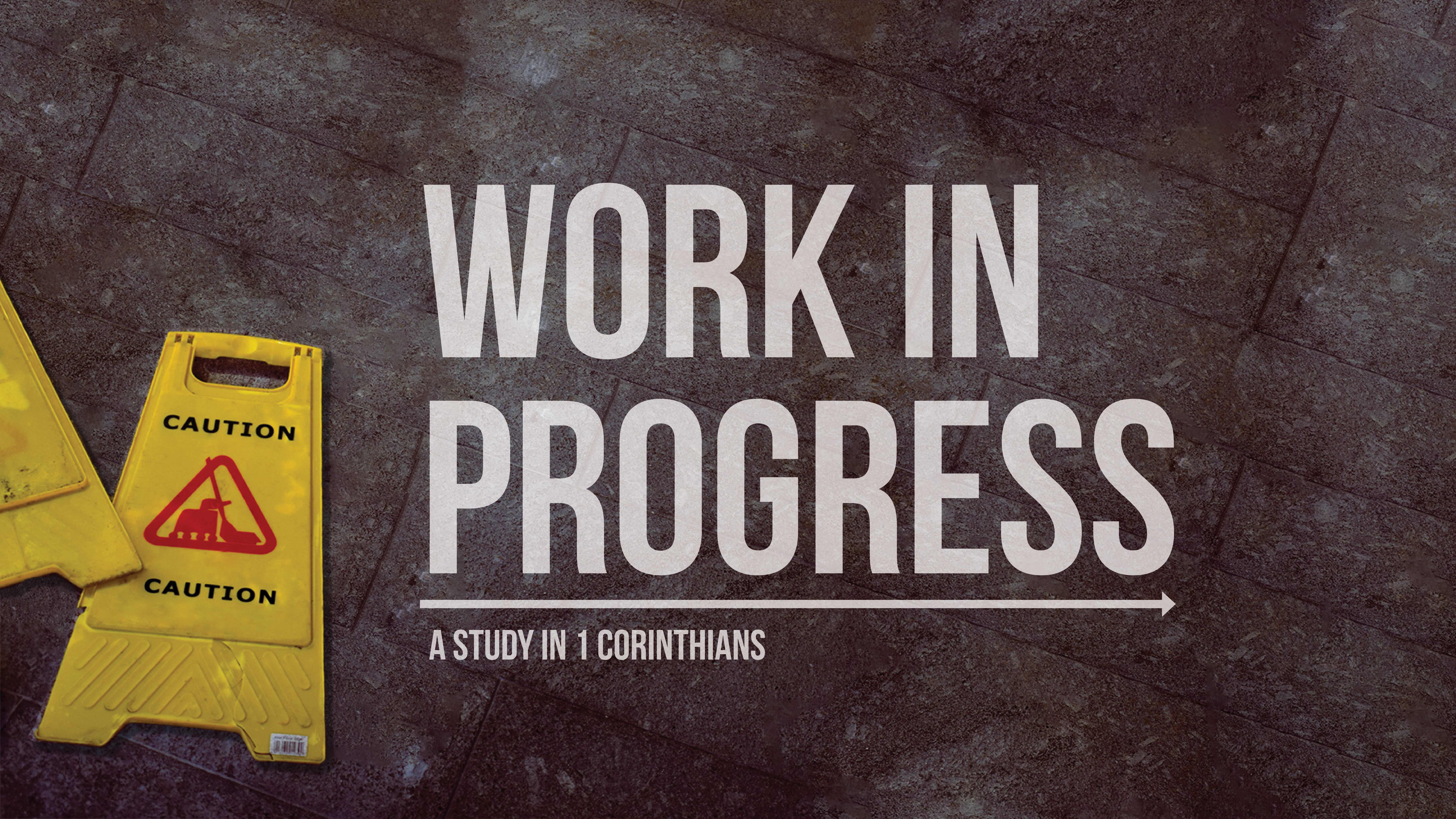 Preserving Purity
1 Corinthians 5:1-8
The church’s purity is my responsibility
What needed to happen? The Problem
1 Corinthians 5:1-2
The Corinthians needed to have the right attitude - mourning

The Corinthians needed to do the actions – removal


How do you just remove someone from the church?
How should it happen? The Process
1 Corinthians 5:3-5a, 11
The church should gather under the authority of Christ.
The church should decide as a majority to remove someone from the protection of the church.
The church should refuse close associations with someone under church discipline.

So what does God hope to accomplish?
Why should it happen? The Purpose
1 Corinthians 5:5b-8
For the good of the sinner
For the good of the church
For the glory of Christ
What church discipline should look like
A church discipline level offense must be committed (Matt 18; 1 Cor 5:11; Titus 3:10-11; 2 Thessalonians 3:14-15).
The right focus should be held – restoration (1 Cor 5:5; Matt 18:15).
Every effort to restore the erring Christian should be made (Gal 6:1;       Matt 18:15-16).
A public gathering of believers should condemn the action and remove the believer from the group (1 Cor 5:4-5; Matt 18:17).
The one who is under church discipline should be cut off from the church community (1 Cor 5:11; Matt 18:17).
When the sinner repents, they should be welcomed back with great rejoicing (2 Cor 2:5-8).
Preserving Purity (Part II)
1 Corinthians 5:9-13
Protect yourself and the church from sinful influences.
Foundational Principles for Church Discipline
Bad company will corrupt you and those around you (1 Cor 15:33).
We are much more moldable than we would like to think.
We are warned against having fellowship with unbelievers (Eph 5:7, 10).

Bad morals are more corrupting coming from an unbeliever.
We should still be nice (2 Thessalonians 3:15-16), but we should not associate.
This assumes we will associate with unbelievers.
Foundational Principles for Church Discipline
Foundational Principles for Church Discipline
Bad company will corrupt you and those around you (1 Cor 15:33).
Bad morals are more corrupting coming from an unbeliever.
I have an obligation to judge those within the church.
The Standard for Church Discipline
They must be unrepentant (2 Corinthians 2:5-11). 
The offense must be severe enough.
Doctrinal error (2 John 10)
Division (Titus 3:9-10)
Public sins (1 Cor 5:1, 11; 2 Thess 3:6-15)
Sexual immorality (cf 1 Cor 5:1)
Greed/swindlers (1 Cor 6; 2 Thess 3:6-15)
Idolatry (cf 1 Cor 8-10)
Slanderer (cf 1 Cor 1-4)
Drunkenness (1 Cor 11)
The Practice of Church Discipline
You must not eat with them.
Is this a reference to the Lord’s Supper?
Is this a reference to having a meal in the same building?
Likely, this is a reference to a casual relationship (cf 2 John 10).

You must cast them out from the church.
A person who is church disciplined must be removed from the life body of the church.
Unremoved willful sin will ruin the body (cf Deut 17:7; 29:18-19; Heb 12:15)
The Practice of Church Discipline
You must not eat with them.
Is this a reference to the Lord’s Supper?
Is this a reference to having a meal in the same building?
Likely, this is a reference to a casual relationship (cf 2 John 10).

You must cast them out from the church.
Tolerance leads to acceptance. Acceptance leads to participation. Participation leads to apostasy. Apostasy leads to destruction.
But wait! (Possible questions and objections)
1. What about family?
Christmas is coming up. Your brother has recently moved in with his girlfriend and has been disciplined from the church. He wants to come over and celebrate Christmas dinner, and your parents have said he can come but his girlfriend cannot. He’s upset by that, but decides he misses everyone enough that he is willing to do that. Your parents are excited that he is coming over and have even bought presents for him. Are they right to do so, and would you spend Christmas with your family if he came?
2. What about grace and mercy?
Your high school best friend calls you up and tells you he’s missed you and would love to hang out. You remember hearing from mutual friends that his church had disciplined him because he was getting smashed on the weekends and hitting up the bars, and that when they confronted on it he didn’t back down. You ask him what happened, and he angrily tells you his side of the story, which was that he was getting drunk but it was none of their business and Christians are a bunch of Pharisees. He asks you if you want to hang out or not and you tell him if he’s under church discipline for unrepentant sin you can’t hang out with him. “Wow,” he says right before hanging up, “It amazes me how unlike Jesus Christians can be.”
3. What about nominal Christians?
You are at a work lunch event and sit down next to a coworker you’ve never met before. The two of you strike up a conversation and come to find out that you are both Christians. You ask her what church she goes to and find out she doesn’t go to church. You ask her when she became a Christian and she says she always looking to God for help when she needs it and she went to church with her grandma a few times when she was pretty young. She clarifies that God is important to her but she’s never been baptized or anything like that. You find out she is living with her fiancé. You remember earlier overhearing her talking about participating in a pride march. Is she a “sister” and can you “associate” with her or do you treat her like an unbeliever?
4. What professing believers who aren’t being church disciplined?
Let’s say your friend from our second example is regularly getting drunk on the weekends and everyone knows it, but he isn’t being disciplined by the church. The church knows, and perhaps has said something, but they aren’t willing to kick him out. What do you do?
5. What about unavoidable interactions with disciplined believers?
A coworker is disciplined from your church. You vote them out and then show up on Monday morning and there they are, sitting at their desk. How do you interact at work? What does being nice but not associating look like?
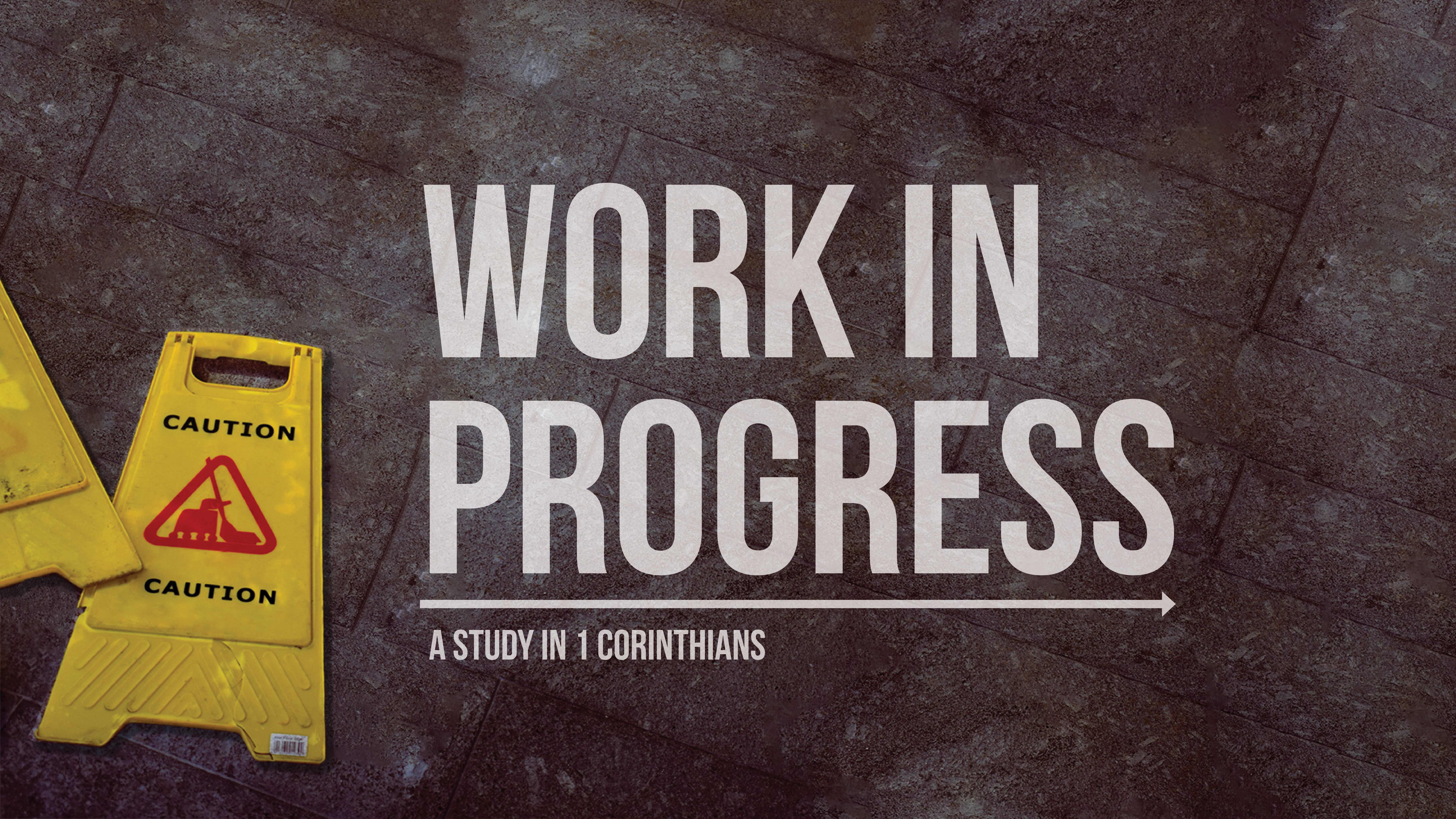